Medling
NN  |  Effektiv Skolutveckling
MEDLING och ett Utvecklande bemötande
Berätta din bild..
Hur kändes det för dig?
Vad tänker ni att ni kan göra annorlunda framåt? Önska?
Vilket litet steg, när, stöd och uppföljning?
Blivit hörd?
Vad hörde du?
Känner du nu?
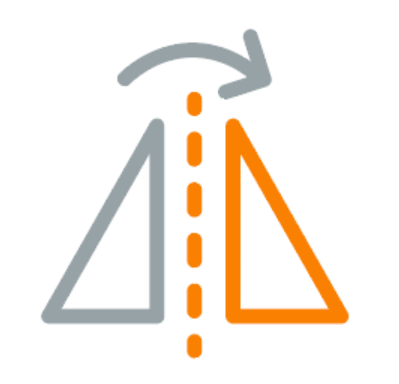 Alla till tals, en i taget, djupare förståelse, möjligheter och plan
Stoppa avbrott!
Känner du nu?
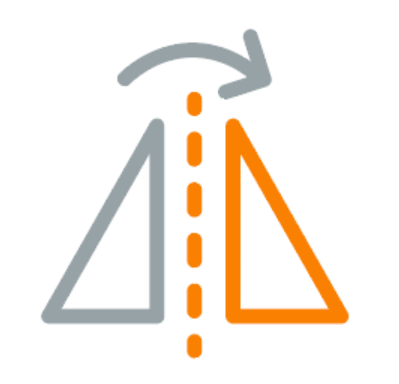 Blivit hörd?
Berätta din bild..
Hur kändes det för dig?
Vad hörde du?
MÅL
MÅL
MEDVETENHET
MÖJLIGHETER
PLAN